Video watchhttp://www.youtube.com/watch?v=D2EzpteYuoM(13 minutes)
The history of Chinese paper cutting.__________
In what occasions that mentioned in the video would Chinese people use paper cutting to decorate their houses?



What animals represent good luck or prosperity in Chinese culture? 

How many characters are in the famous paper cutting piece mentioned in the documentary?
The history of Chinese paper cutting.__________

In what occasions that mentioned in the video would Chinese people use paper cutting to decorate their houses?
What animals represent good luck or prosperity in Chinese culture? 

How many characters are in the famous paper cutting piece mentioned in the documentary? How many women are on it?
Your class assignment today is to write a letter to talk about “yourself”. You will use the structures provided on the other side of your paper and you will need to fill in the information below:
1.麦克     2.美国    3.学生，16

4.五，dad, mom, 2 older brothers and me。
5.老师    6.律师

7.dog  8  .big，cute。

9.小刘，小王    10. 中国    11. Chinese (language)

12.French(language) ，Chinese(language)
 13. English (language)    14.French(language)

15. football     16. baseball    17. ski

18-20: Choose your 3 questions.
Everything on your letter needs to be in CHARACTERS!!!
The history of Chinese paper cutting.__________

In what occasions that mentioned in the video would Chinese people use paper cutting to decorate their houses?
What animals represent good luck or prosperity in Chinese culture? 

How many characters are in the famous paper cutting piece mentioned in the documentary? How many women are on it?
Your class assignment today is to write a letter to talk about “yourself”. You will use the structures provided on the other side of your paper and you will need to fill in the information below:
1.兰兰    2.中国    3.高中生，15

4.三，dad, mom and me。  5.医生    6.工人

7.Cat     8. small，cute。

9.小明，杰克    10. 美国    11. English (language)

12.English (language)，Chinese (language)
13. Chinese(language)    14.English (language)

15. Basketball    16. tennis     17. swim

18-20: Choose your 3 questions.
Everything on your letter needs to be in CHARACTERS!!!
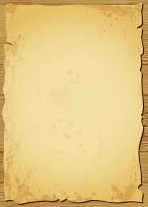 我叫…。
我是…人。
我是…,我今年…岁。
我家有…口人。他们是…。
我爸爸是…。
我妈妈是…。
我家有一只…。
它很…很…。
我有两个好朋友。他们是…和…。
他们都是…人。
他们都说…。
我会说…和…。
我…说得很好。
我…说得不好。
我最喜欢…。
我也喜欢…。
我最不喜欢…。

18-20 Choose/Write 3 questions to ask:
你叫什么名字？今年几岁？你家有几口人？你有宠物吗？你喜欢宠物吗？你喜欢什么运动？你打篮球吗？
你好：
Paragraph 1:
1-3
Paragraph 2:
4-6
Paragraph 3:
7-8
Paragraph 4:
9-11
Paragraph 5:
12-14
Paragraph 6:
15-17
Paragraph 7:
18-20
此致
       敬礼
Your name: (the same as 1)
Date: 2015 year 11 month 2 day
2+0+1+5+年+11+月+2+日
Write the following dates in characters:
Today’s date (2015)


2.Your birthday


3.Chinese National Day (Oct 1st)
Write the following dates in characters:
十二月二十五日

十一月二十六日

三月三十日

十月三十一日
To ask date
今天是十一月六日。
What is the date today?
Today + is + ji + month + ji + day?
Jin tian shi ji yue ji ri?
今天是几月几日？
What is the date yesterday/tomorrow?
Yesterday/tomorrow + shi + ji yue ji ri?
Zuo tian/ming tian + shi + ji yue ji ri?
昨天/明天是几月几日？
To ask day of the week
今天是星期五。
What day is it today?
Today + is + xing qi ji?
Jin tian shi xing qi ji?
今天是星期几？
What day is it yesterday/tomorrow?
Yesterday/tomorrow + is + xing qi ji?
Zuo tian/ming tian + shi + xing qi ji?
昨天/明天是星期几？
Answer the following questions by Changing the words in the questions.
ON THE LINED PAPER!!!!!
1.你叫什么名字？
2. 你的生日(birthday)是几月几日?
3. 今天是几月几日？
4. 今天是星期几？
5. 昨天是几月几日？
6. 明天是星期几？
中国文化：

https://www.youtube.com/watch?v=lxceQ9-6uHQ
In Which year did the British ship intrude China?

Who won the battle? (Between China & Britain)

When did the Chinese invent the peddle boat?

When and who discovered the terracotta warriors?

What was the famous weapon that discovered by the Chinese?

Besides the weapon mentioned in the documentary, what other famous inventions were also invented by the Chinese? (At least 3)
Kahoot.it!!!!
Class Assignment  QUIZLET instructions – Dates & Days of the week each section is 20%    
Learn-Make sure you finish 100% 


Speller-Make sure you finish 100%







Scatter-The time needs to be within 35 seconds.


Test- Create New Test after you change the settings to:
笔记notes:
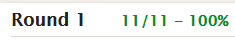 20/20
This number has to be 100
This number doesn’t matter.
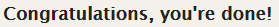 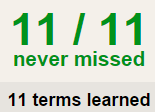 20/20
The comment doesn’t matter.
20
This number has to be 12
This number has to be less than 40
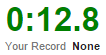 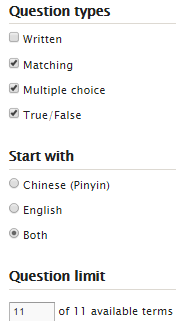 20 of 20